Palliatives in a Pandemic: Stronger Social Contract in Building Resilient Economies
Chenai Mukumba – Policy Research and Advocacy Manager
Introduction
African countries are not new to viruses, nor health and other crises, however, the extent of impact on the health and economic sectors by the coronavirus came as a shock to most countries. 
Countries seemed ill-prepared to fight the virus, and existing protective measures were inadequate.
In responding to the coronavirus pandemic, countries dug deep into their “war chest” through fiscal and monetary policies to protect their industries, ensure liquidity in the economy and safeguard the most vulnerable from the adverse effects of the pandemic.
It is arguable however, that the palliative measures introduced by African governments fell short of expectations
The pandemic responses therefore raises a few questions:
Should African governments be solely blamed for the limited palliative measures? 
Given the low tax to GDP ratio in many African countries, is it the case that the social contract between the state and the governed in many African states is broken?
Introduction
Rousseau’s social contract theory posits the idea of reciprocated duties: the sovereign is committed to the good of the individuals who constitute it, and each individual is committed to the good of the whole
As such, individuals are compelled to contribute, through taxation, to the administration of the state, in exchange for the benefits of citizenship or residence
The state on the other hand, is expected to account to the individuals how it has managed the collective resources for the collective good
However, as observed in many African states, it is arguable that the social contract is broken
The paper discusses reforms needed to repair the broken social contract.
The Social Contract Dilemma
01
The Social Contract Dilemma
Generally, social contract represents the relationship between the governed and the sovereign
It denotes the interaction of the society with the state, the governed with the sovereign.
The social contract represents a state where the collective power is given to the few to provide for the collective good. 
In modern society, this Lockean theory finds its best expression as the Fiscal Social Contract - this fiscal contract embodies the link between tax revenue and government spending
Residents pay tax in expectation that it will be used towards providing social amenities and infrastructure, these include: streetlights, public health care, public education, libraries, stable electricity, affordable internet, good roads, and affordable transport systems
In many African countries, however, there has been a systemic and persisting failure of the fiscal contract
Governments fail to meet the physical and social infrastructure expectations of residents; residents in turn do not pay taxes and seek ways to avoid and evade taxes
Thus, the reciprocal structure of the fiscal contract is broken, and blames are apportioned by all parties involved to the other
Tracing the Origin of Taxation in African Countries
02
Origin Of Taxation In African Countries
The history of African countries could be considered along three distinct periods: pre-colonialism, colonialism, and post-independence
Tax systems existing at each of these times served the purposes for which they were designed, with each period characterized by a different government and a different dynamic between ruler and ruled
In pre-colonial period, taxation helped to finance governance, territorial expansion and most importantly, helped the traditional leaders to provide justice and welfare to the people
Under colonial governments, however, the nature of taxation under colonial policy, made the existence of a social contract between the indigenous people of the region and the colonial administrators debatable
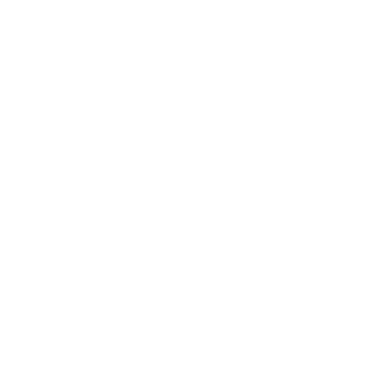 Taxation in Precolonial Africa
In precolonial Africa many great empires thrived – Kingdoms/Empires of West Africa included: the Kingdom of Nri, Nok culture, Luba Lunda Empire, Zulu Kingdom, Empire of Kitara etc
These kingdoms had sound administrative systems with well-defined hierarchies which typically comprised three major elements: 
The council of elders
Chief priests and moral elders and
Chiefs 
Each of the above performed specific functions assigned to their office and under the direction of the Monarch, they managed the provision and maintenance of common facilities and other public services
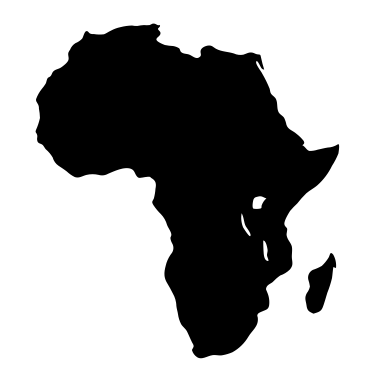 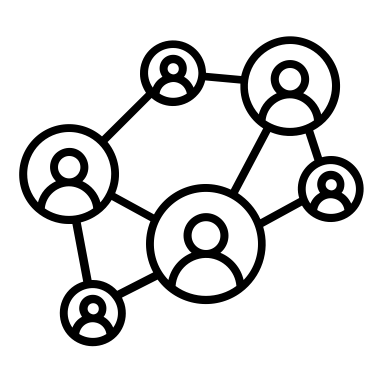 Taxation in Precolonial Africa
It was essentially a communist/socialist society with communally owned properties with all members sharing in the community wealth. 
Tithes on every produce/harvest were required to be remitted to monarchs or tribal chiefs in exchange for protection and maintenance of peace in the society
Since the remittance were usually in the form of perishable goods, the rulers would typically only take as much as they needed and return the rest
These remittances or levies were always considerable and very affordable 
In times of famine or food shortage, farmers with more bountiful harvests were able to give food to the most affected
The efficiency of this system was in its simplicity
Essentially, any acceptable, convenient method was adopted, and tax liability was usually a fixed amount (or lower amount). 
There were three main types of taxes in precolonial Africa: tributes, land taxes and hut taxes
Taxation Under Colonial Governments
Generally, colonial taxes like most taxation systems were either direct tax or indirect tax – British West Africa for example raised over 60% of its tax revenue from indirect tax which mostly constituted custom tax; however, Anglophone East and South Africa relied largely on direct tax to raise revenue
The factor that determined the type of tax implemented by the colonizers was based on the type of taxation system that generated the most revenue
The intention of the colonial government was to minimize the operating cost of the colony and maximize their revenue collection in each colony
Some scholars believe that the colonial fiscal system acted as an instrument that essentially turned the people of Africa into governable people
The British government made some attempts to provide development for its colonies, however, the benefits the colonies received were very insignificant, compared to the profits from the exploration activities carried out in the colonies.
Taxation Post-Independence
Africa has the lowest tax to GDP rate at 17% 

VAT is on average the most important tax revenue for African countries 
27% in 2000 
30% in 2018)
Personal Income Taxes and Corporate Income Taxes contribute 
Increase in Personal Income Tax  
15% in 2000 to 18% in 2018
Decline in Corporate Income Tax 
22% in 2000
19% in 2018
03
Responses from African Governments to the Coronavirus Pandemic
Responses to the Pandemic
Kenya
South Africa
Chad
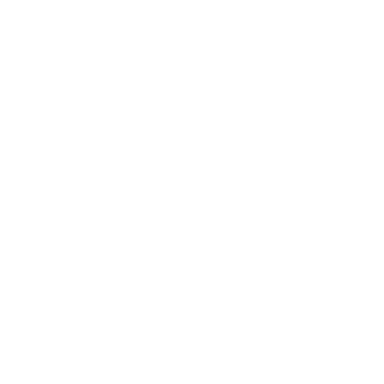 Requested a new medium-term financing program with the IMF worth about $560 million under the Extended Credit Facility to aid the high debt burden and low prices for oil
Cut its value-added tax rate to 14% from 16% and reduced corporate income tax to 25% from 30%. Monthly income below 24,000 Kenyan Shillings ($226) got 100% tax relief
Granted workers with income below a certain threshold a tax subsidy for 4 months
Responses to the Pandemic
Uganda
African Union
Egypt
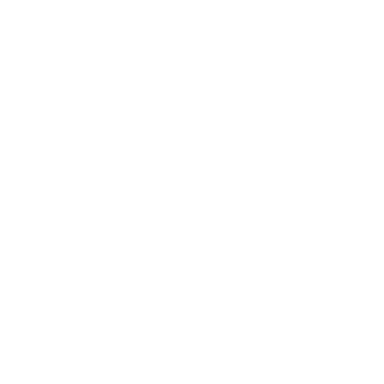 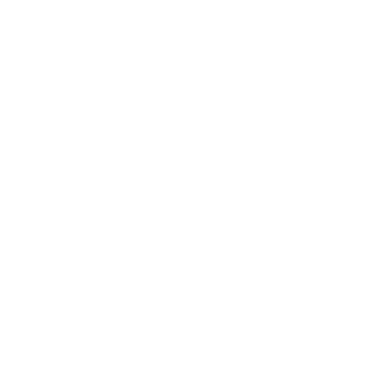 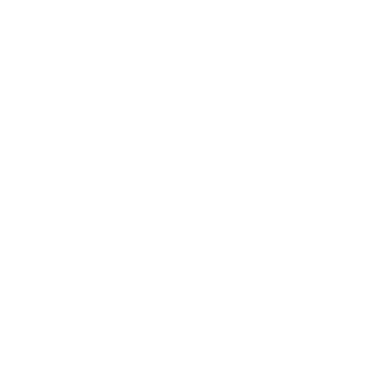 Reduced its stamp duty on transactions and tax on dividends, while postponing capital gains tax till further notice.
Secured a US$491.5 million loan from the IMF out of which 30 percent of the amount was provided as budget support
Secured 270 million COVID-19 vaccines for the continent, under the COVID-19 African Vaccine Acquisition Task Team (AVATT) on behalf of Africa CDC
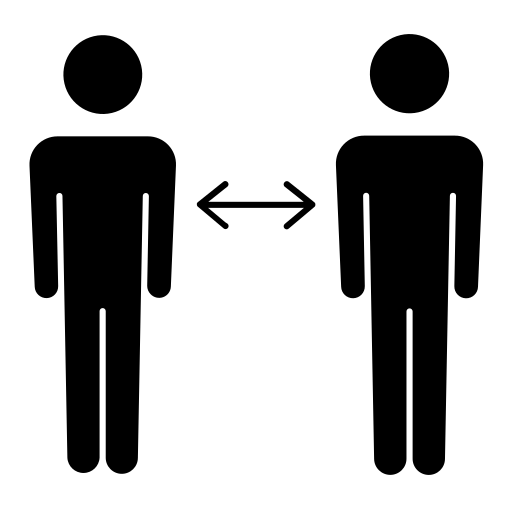 Responses to the Pandemic
With the reciprocal structure of the fiscal contract broken in many African countries, adequately responding to the pandemic poses a herculean task
Despite this, African governments implemented fiscal and health measures to address the threats of the COVID-19 pandemic to the citizens and to protect their economies
For example, as part of its measures, Rwanda, like many other African countries: closed its border, suspended international travel, instituted teleworking, closed temporarily, schools, places of worship and non-essential business, in addition to mandating the wearing of face masks by all
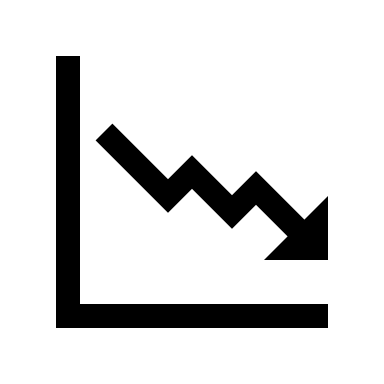 Responses to the pandemic
Notwithstanding the best efforts of African governments to cushion the deleterious impacts of the coronavirus crisis, their best efforts may amount to little, due to limited funds.
African governments have spent between 1 and 7 percent of their GDP on domestic stimulus packages, this is less than 1 percent of the amount deployed among the world’s richest nations
Under current conditions, sub-Saharan Africa may likely face a financing gap of USD290 billion
The COVID-19 pandemic will undo years of developmental progress in Africa, reducing Africa’s economy by between US$349 billion and US$643 billion by 2030
In light of this, could a high level of voluntary tax compliance by taxpayers contribute significantly to better provision of palliatives by African countries?
Way Forward
The capacity to collect revenue, or fiscal capacity, is important because it ultimately determines the capacity of the state to provide public goods, which in turn has important implications for economic growth and wellbeing
The road to economic recovery for African states will be long and arduous. Key to the recovery will be bold and innovative policies and reform of laws, which encourage economic activities and investments, adequately tax taxpayers, fight illicit financial flows and promote global cooperation and engagement
The coronavirus pandemic presents us, as a continent, with an opportunity to recreate the social contract, by reforming and redesigning our laws, policies, and practices
Recommendations
Effective management of scarce resources and transparency
Broadening the tax base in a progressive manner
Re-double efforts to curb illicit financial flows
Under the framework of the AfCFTA, promote harmonization of tax laws, policies, and practices on the continent
Digitalization of key economic sectors and government processes
THANK YOU!
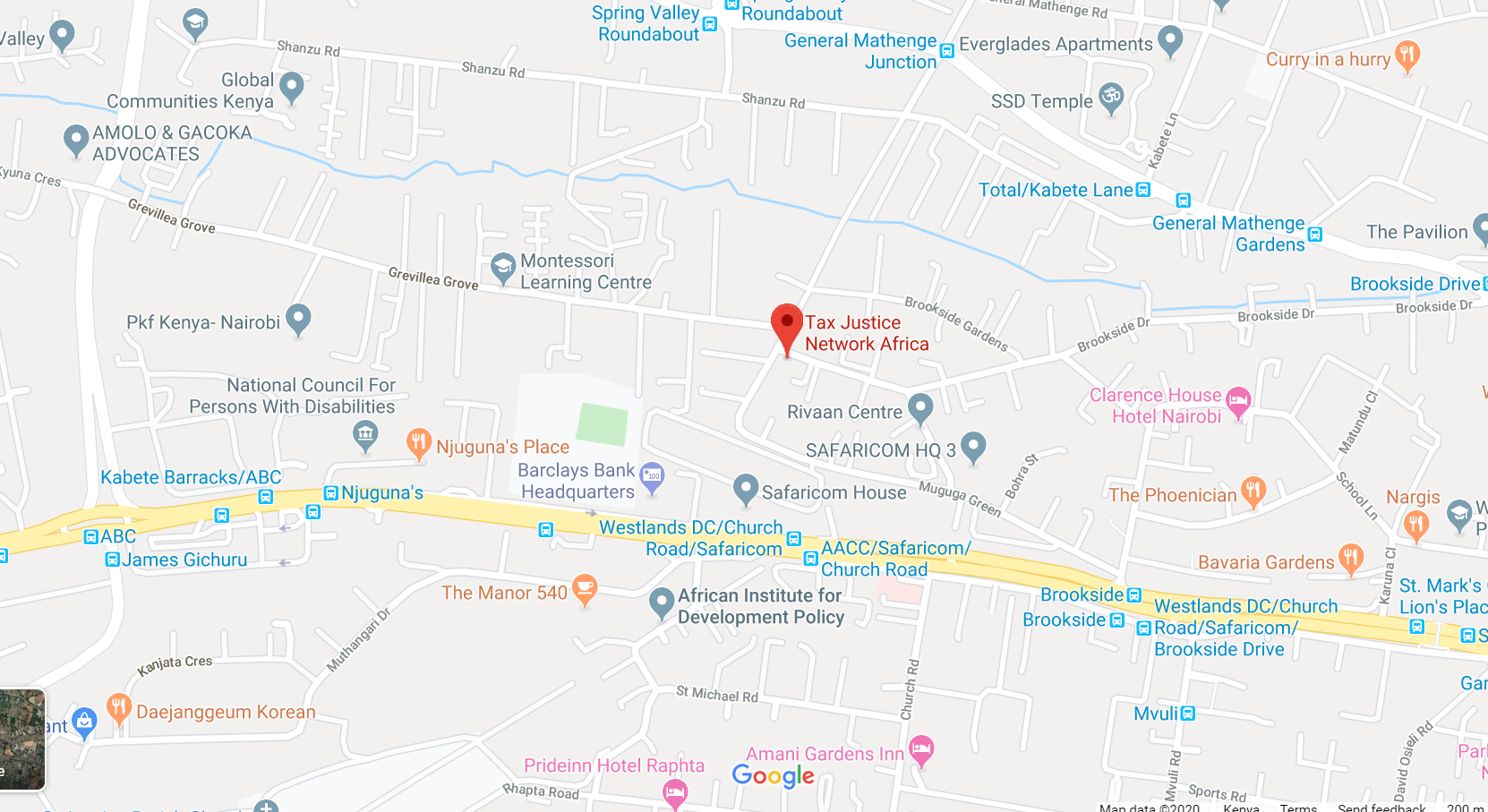 Jaflo Brookside, Bloc C, 106 Brookside Drive, Westlands
P.O. Box 25112 – 0100 GPO, Nairobi, Kenya - Telephone: (+254) 20 24 73373, (+254) 728 279 368
infoafrica@taxjusticeafrica.net  	@taxjusticeafrica	taxjusticeafrica	taxjusticeafrica	taxjusticeafrica